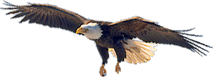 Lucy Elementary
School’s
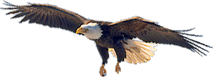 ANNUAL TITLE I PARENT MEETING


Ashley Edwards- Principal
Shanel Carson - Title I PLC Coach
Lane Fletcher– Professional School Counselor
Timothy Cain– Instructional Curriculum Coach
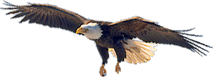 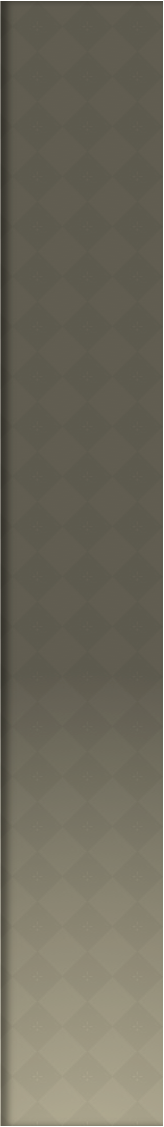 What Does It Mean to be a Title I School?
Being a Title I school means receiving federal funding (Title I dollars) to supplement the school’s existing programs.  These dollars are used for…
Identifying students experiencing academic difficulties and providing timely assistance to help these student’s meet the State’s challenging content standards.
Purchasing supplemental staff/programs/materials/supplies
Conducting parent engagement meetings/trainings/activities
Recruiting/Hiring/Retaining High Quality Teachers

Being a Title I school also means focusing on parent engagement and making sure that you know your rights as a parent.
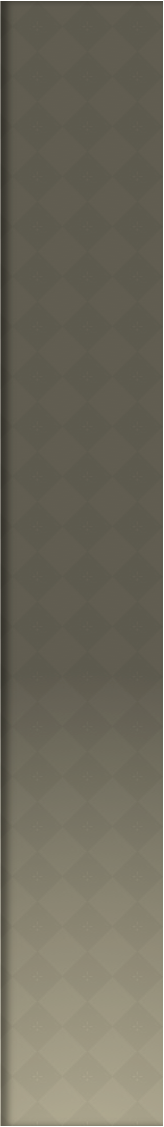 Parent Engagement Standards
Standard 1: Welcoming All Families/Dar la Bienvenida a Todas las Familias 

Standard 2: Communicating/Comunicando 

Standard 3: Supporting Student Success/Apoyando el Exito de los 			          Estudiantes 

Standard 4: Speaking Up for Every Child/Defendiendo a Todos los Niños 

Standard 5: Sharing Power/Poder Compartido 

Standard 6: Collaborating with Community/Colaborando con la Comunidad
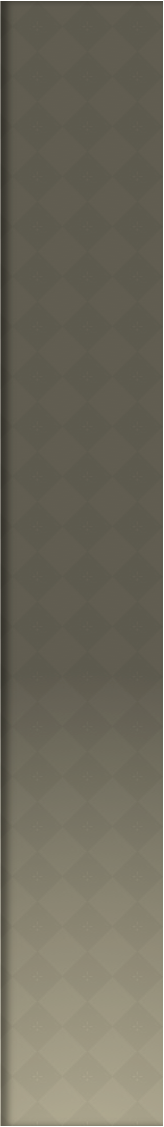 Parent Engagement Plan
This plan addresses how the school will implement the parent engagement requirements of the Every Student Succeeds Act (ESSA). Components include…
How parents can be involved in decision-making and activities 
How parent engagement funds are being used
How information and training will be provided to parents
How the school will build capacity in parents and staff for stronger parental involvement

You, as a Title I parent, have the right to be involved in the development of your school’s Parent Engagement Plan.
[Speaker Notes: Parent Survey went home at beginning of year
TSIP Review]
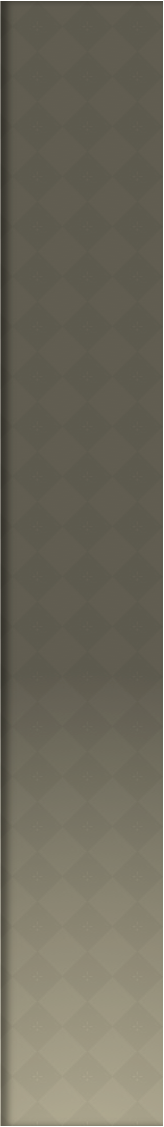 Parent Engagement Policy
The purpose of this policy is to establish LES expectations for parental involvement, describe how we will implement a number of specific parental involvement activities, and is incorporated into the district’s plan and thereby submitted to the State of Tennessee’s Title I office.

These activities and actions will support effective parental involvement and strengthen academic achievement.
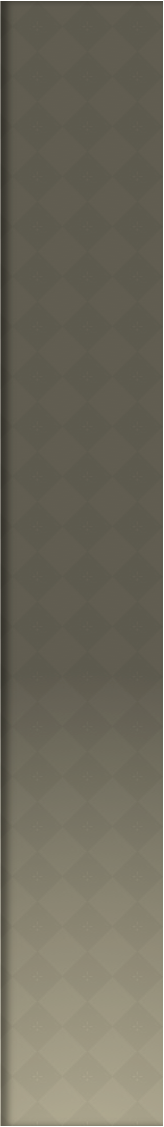 Parent Involvement Activities
Literacy and Math Curriculum Nights
Open House
Nine Weeks Honor’s Assembly
Parent-Teacher Conferences
TCAP Volunteers
Career Day
Field Days 
Arrival/Dismissal Monitor
TEAM Read
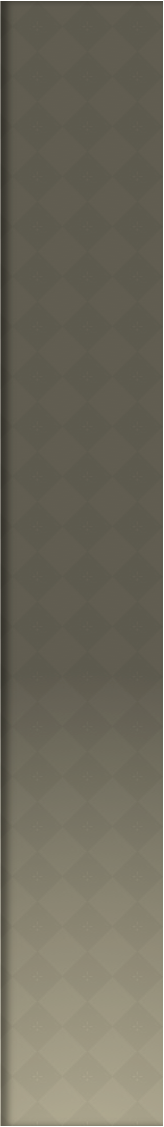 School Compact
The compact is a commitment from the school, the parent, and the student to share in the responsibility for improved academic achievement.


After all signatures have been gathered, the compacts will be located in my office.
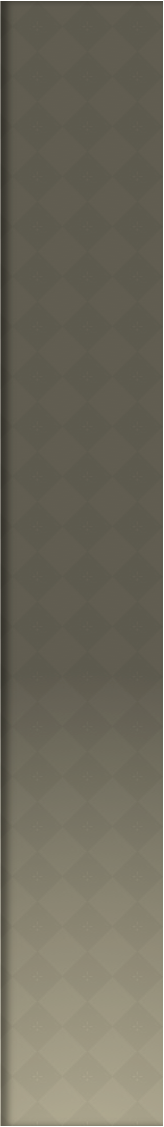 Parent Education Sessions
Parenting sessions will be held at various times throughout the year. These sessions are designed to assist parents in their child’s education while building a collaborative school community environment.
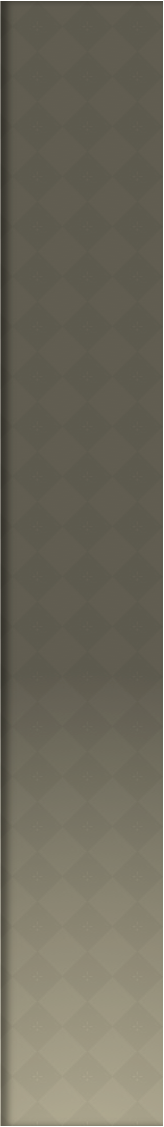 Illuminate/FastBridge Data
Illuminate/FastBridge (IFB) is an interim assessment, designed to be given three times per year to measure a student’s academic achievement and calculate academic growth. Teachers use the data to guide instruction in the classroom. IFB provides an immediate snapshot of where a student is performing today.
9
MasteryConnect Data
MasteryConnect is used to assess students’ mastery on state standards.  The district provides Common Formative Assistants for all K-5 students.  These are usually taken quarterly. Teachers use this information to help guide whole group and small group instruction.
Reading: Students scoring On-Track and Mastered was 17.8% on the Spring assessment.
Math: Students scoring On-Track and Mastered was 19.2% on the Spring assessment.
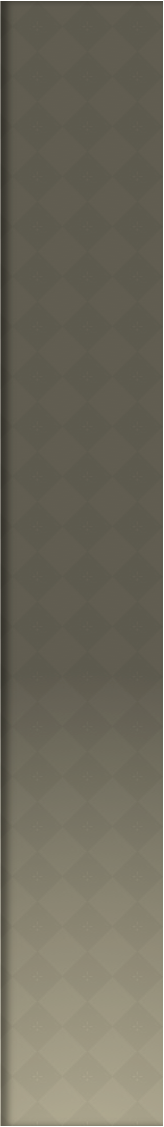 Any Questions?
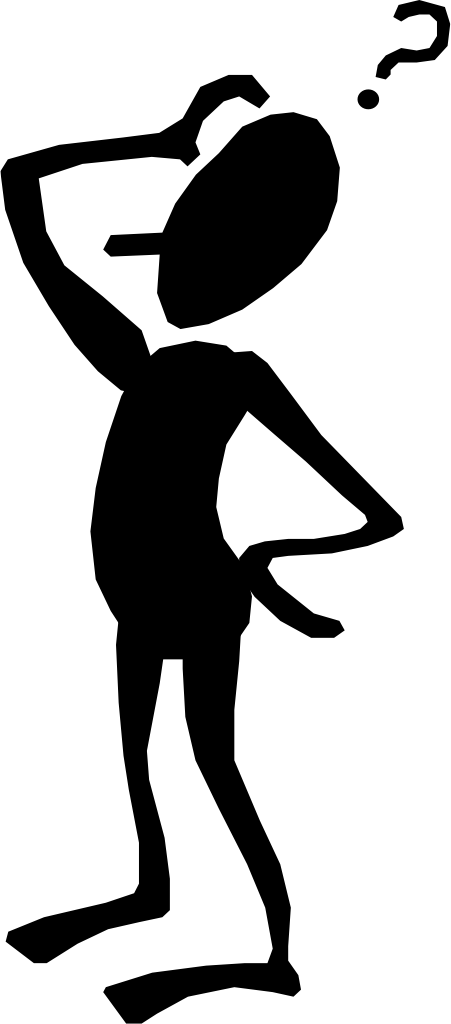 ?
?
?
?
Feel Free to contact me if you have any 
feedback or questions.
Shanel Carson, Title I PLC Coach
carsons@scsk12.org
901-416-2610
Thank You
Your Support is 
Always appreciated!